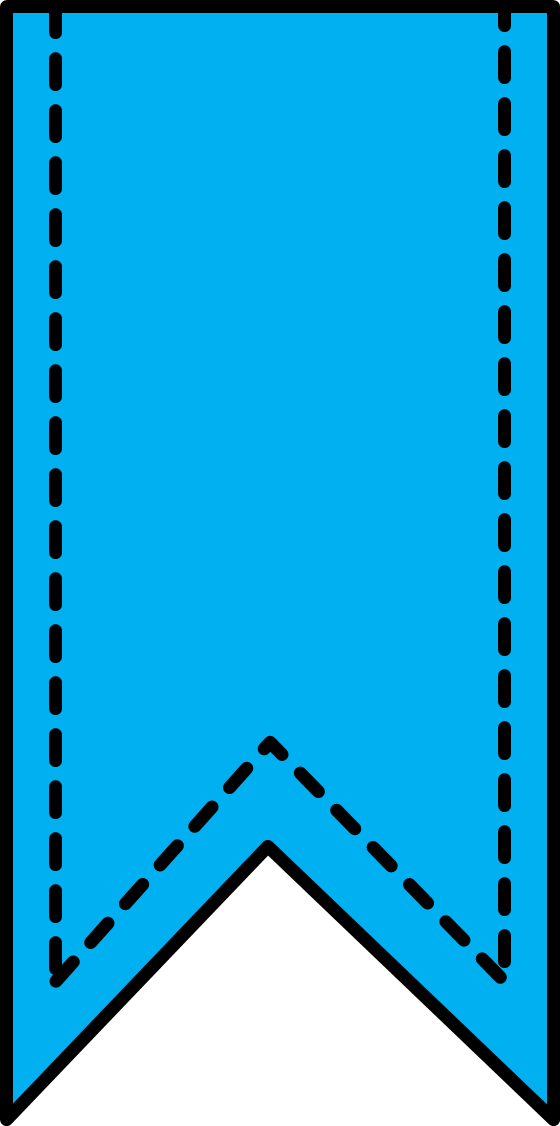 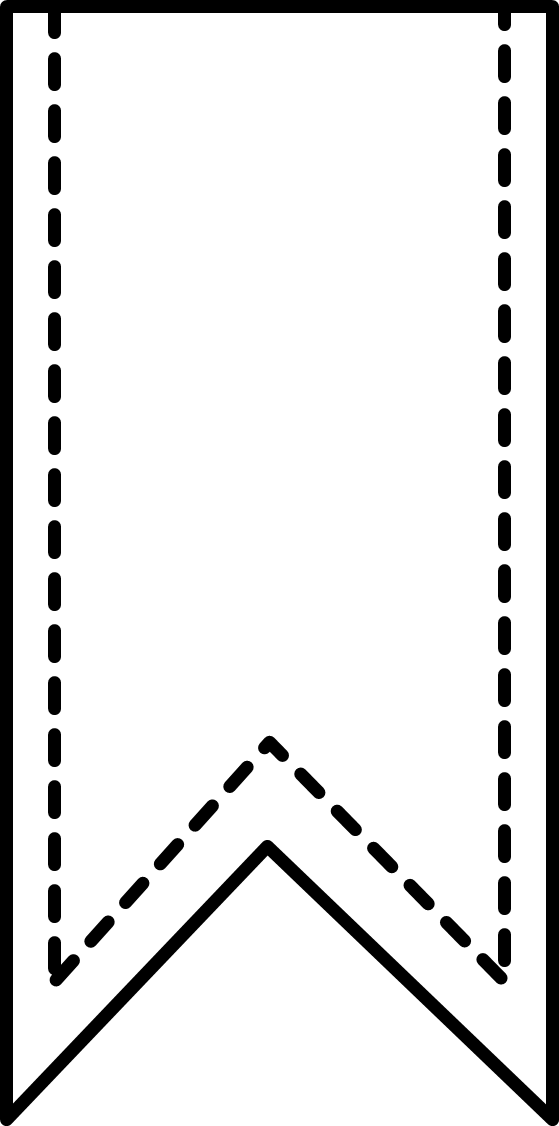 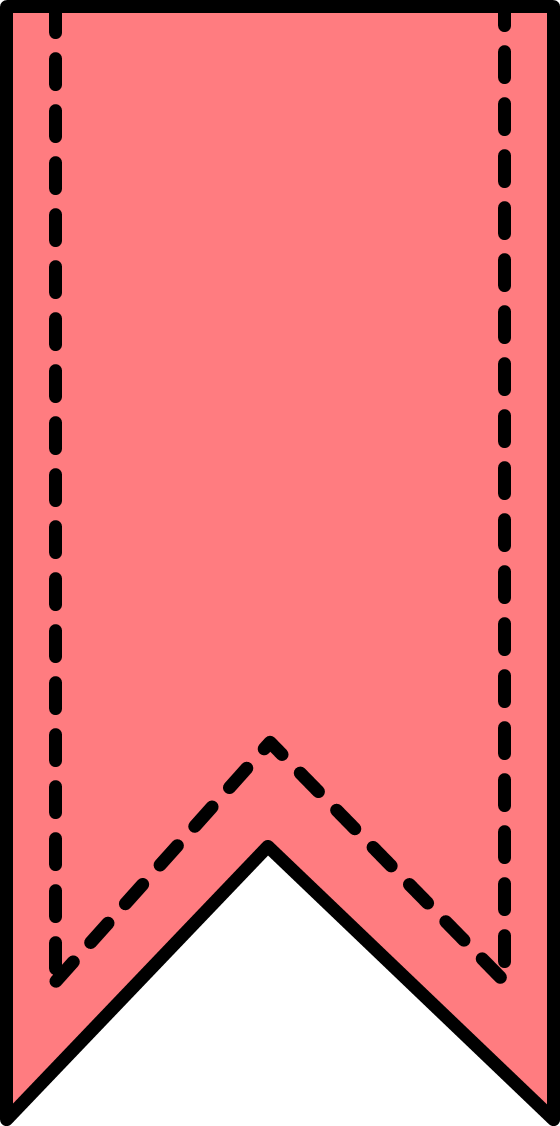 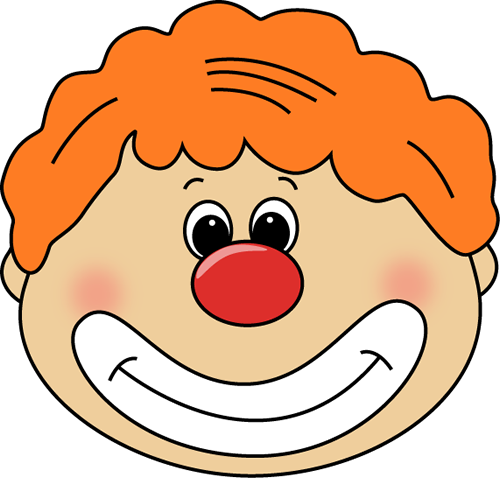 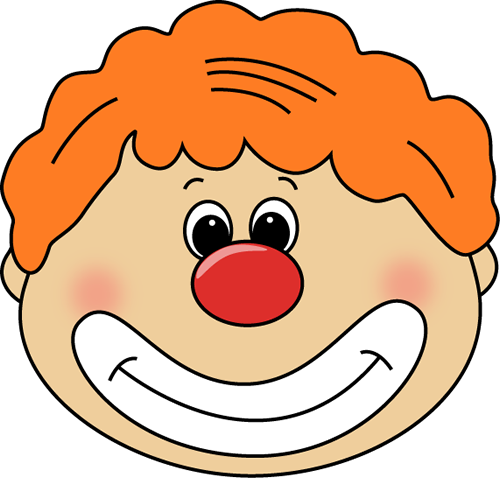 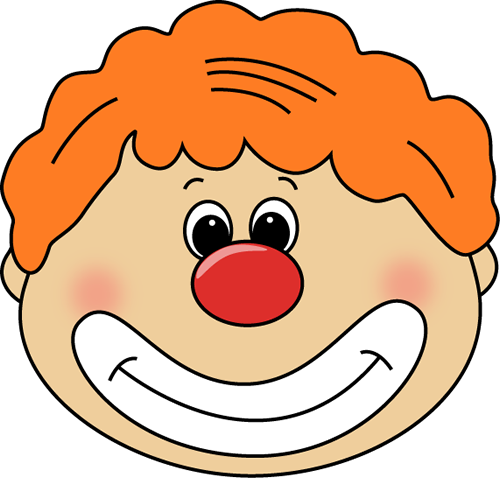 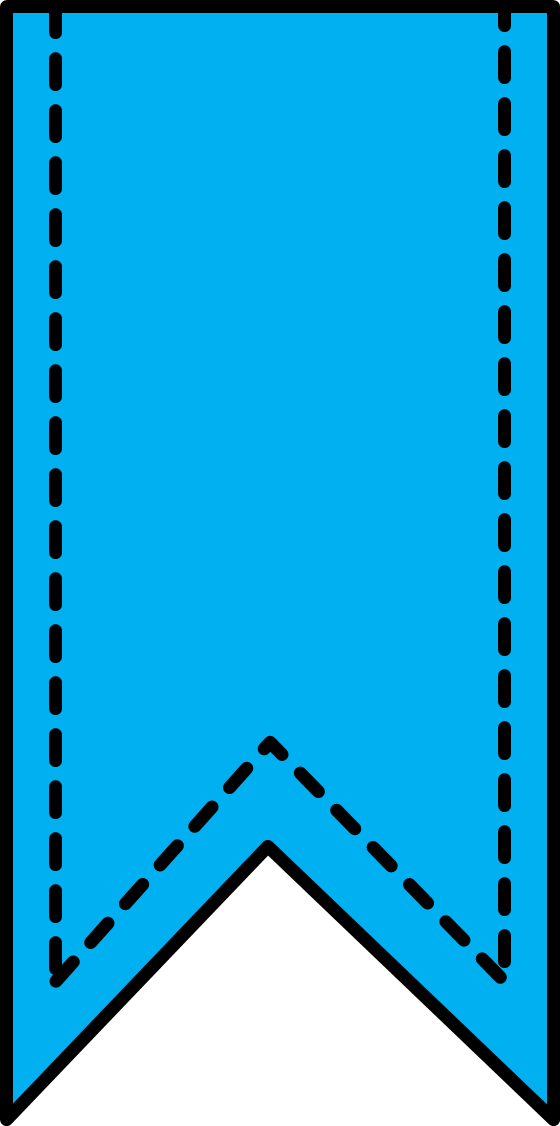 Sara
Emma
Lola
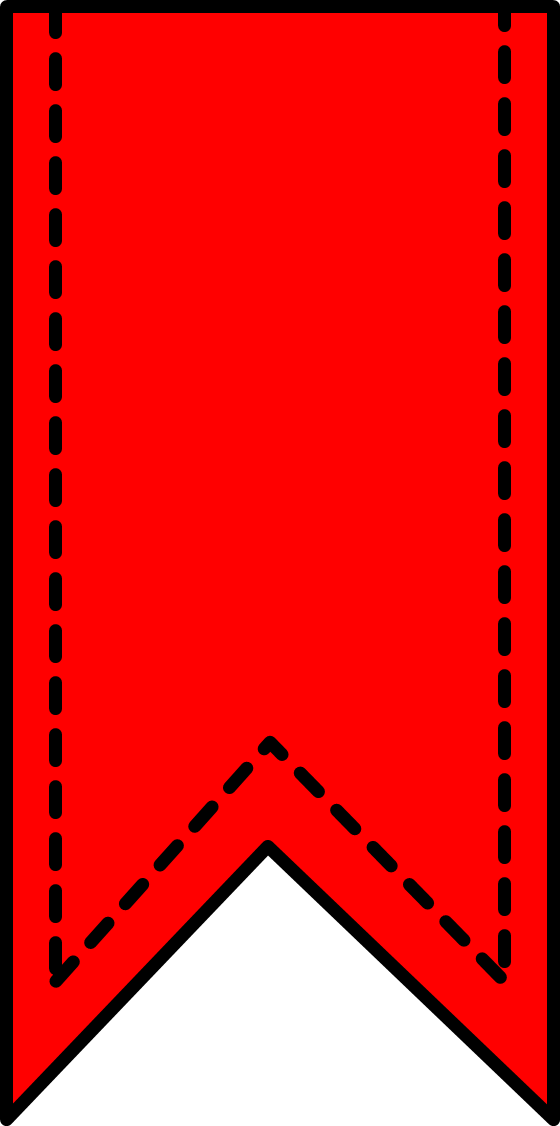 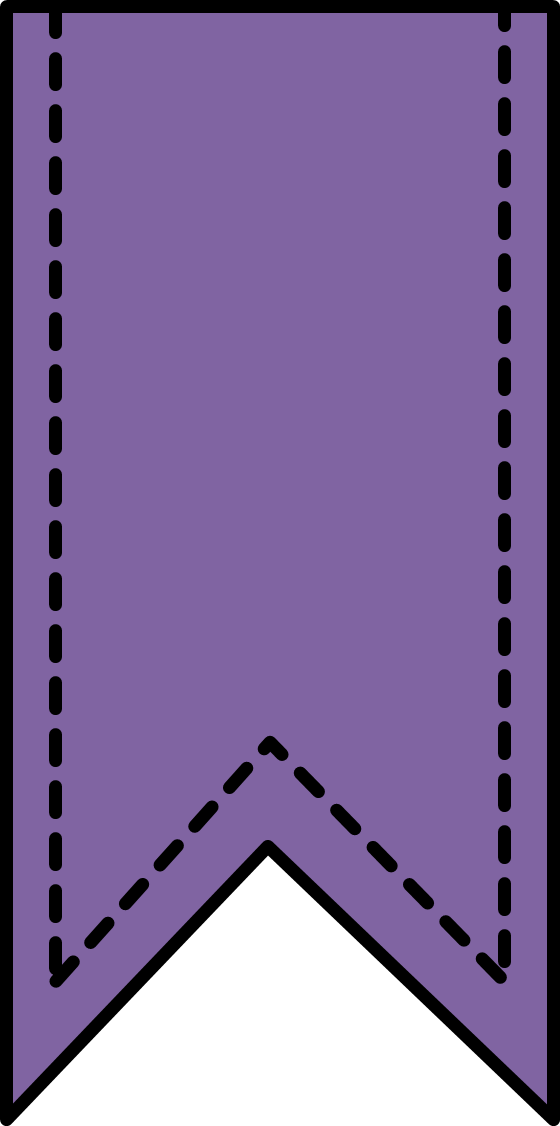 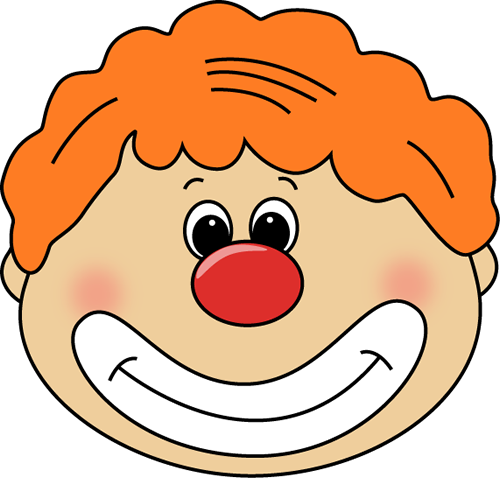 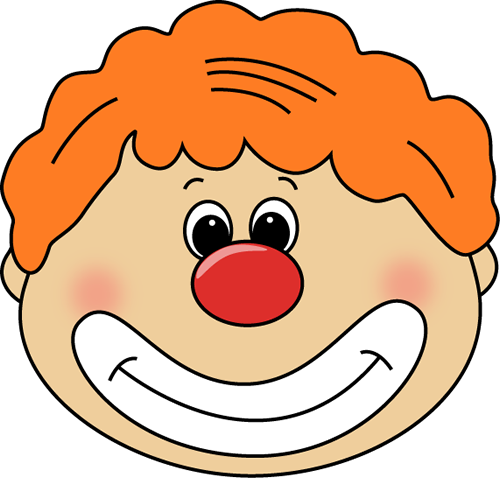 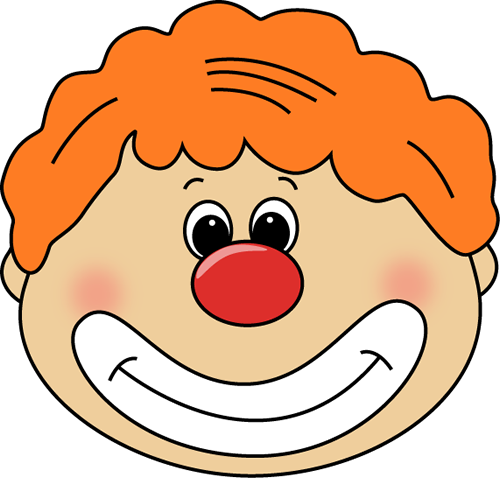 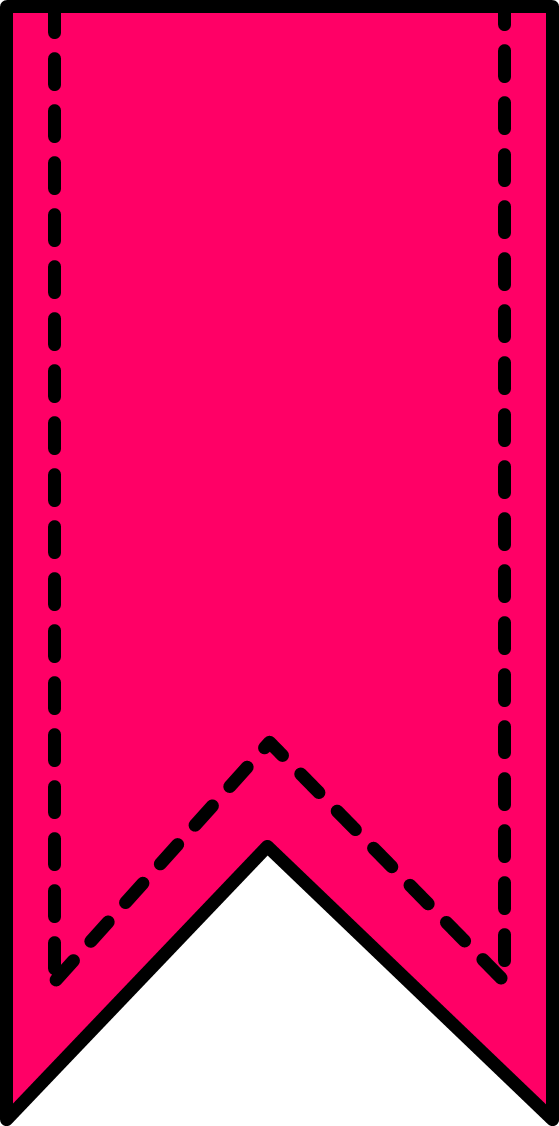 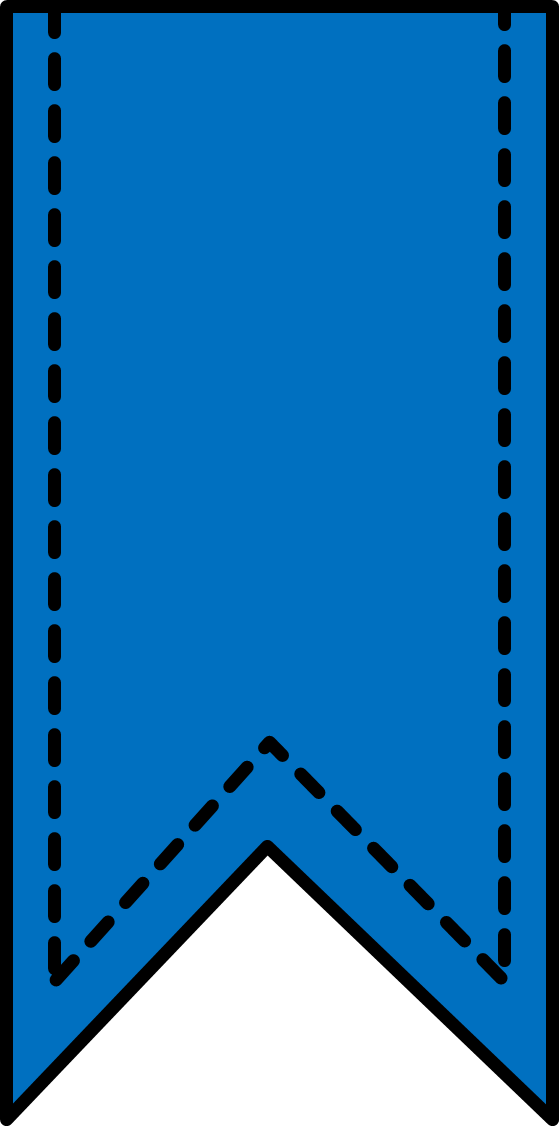 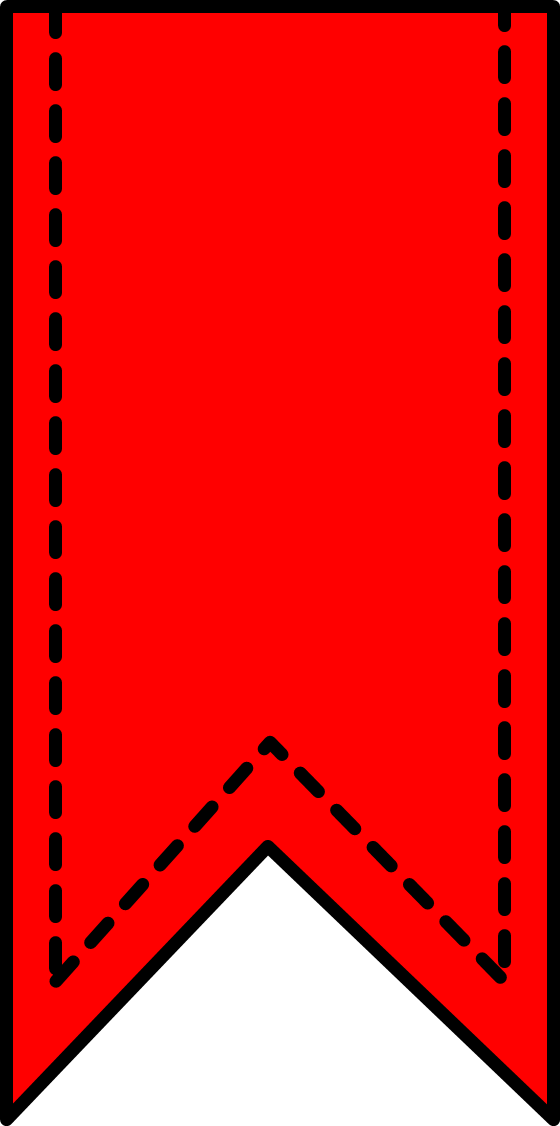 Lowell
Oscar
Arya
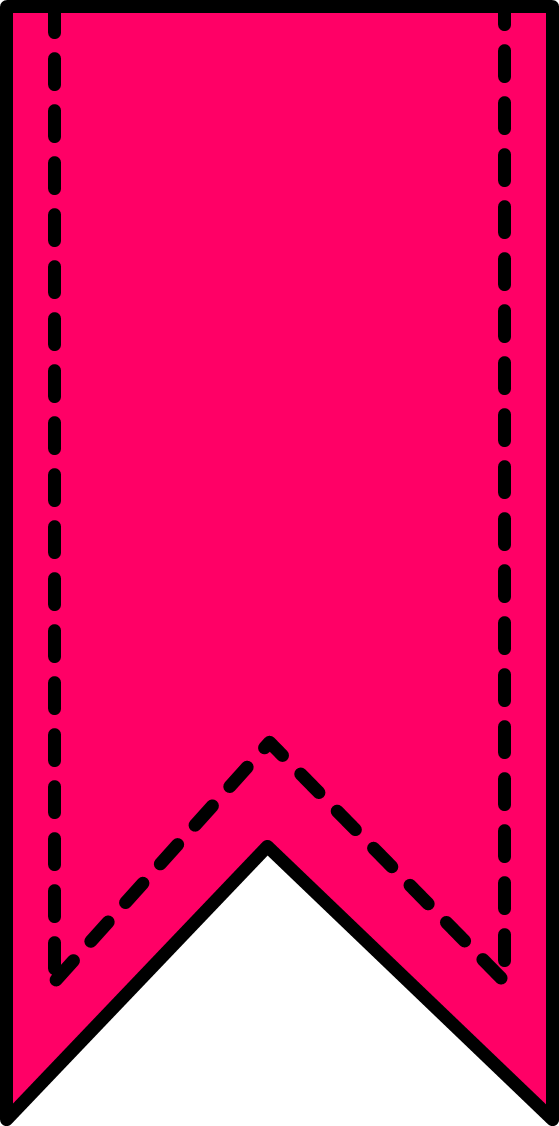 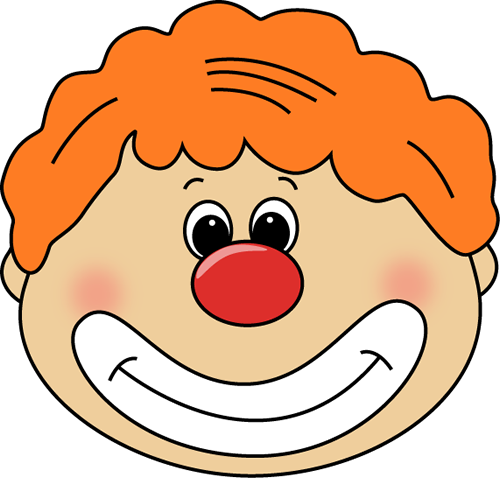 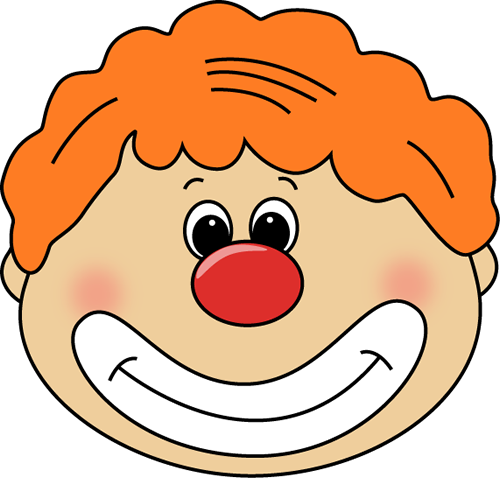 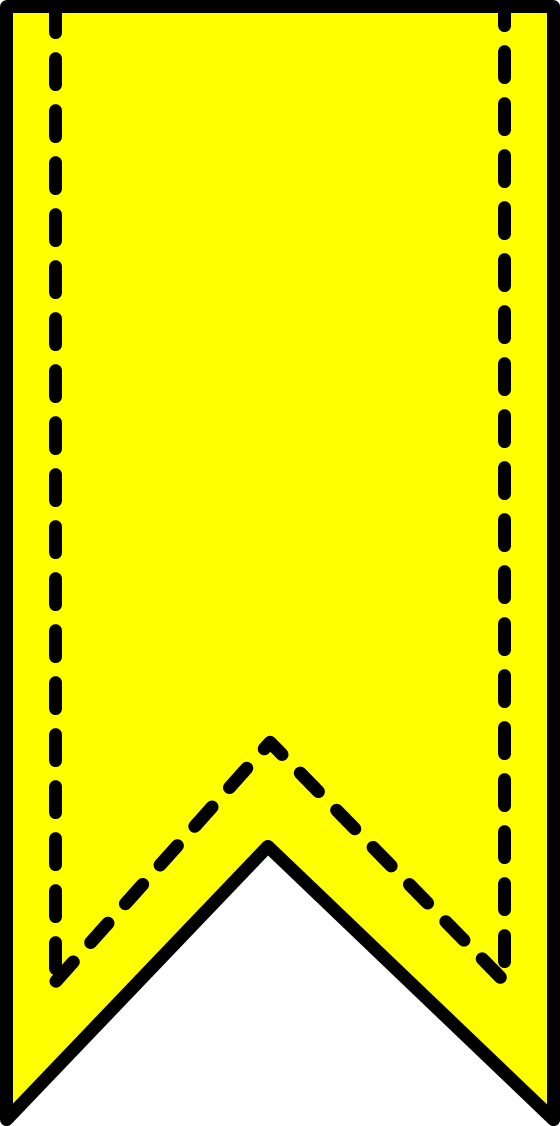 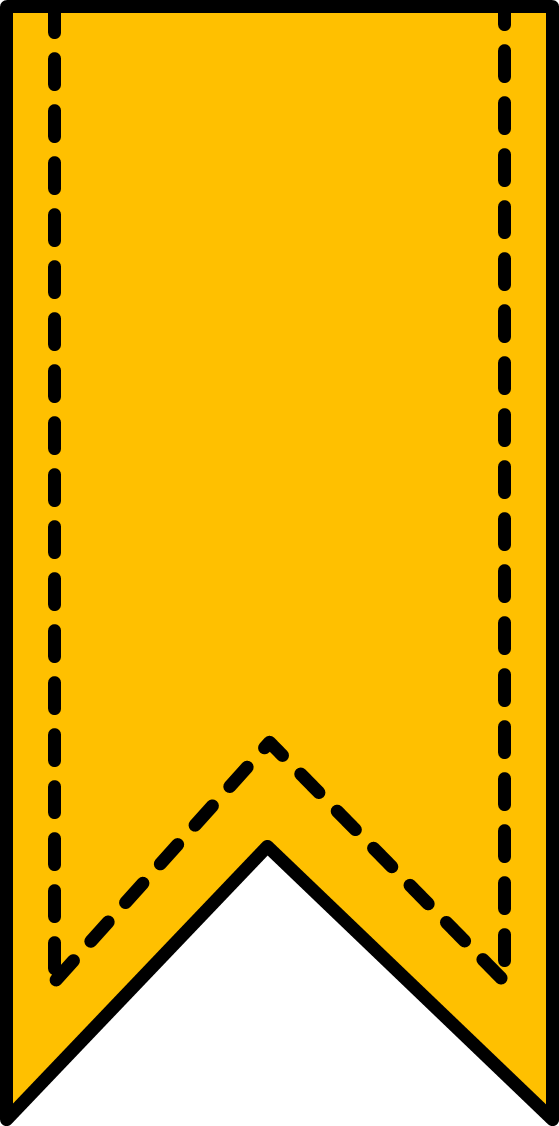 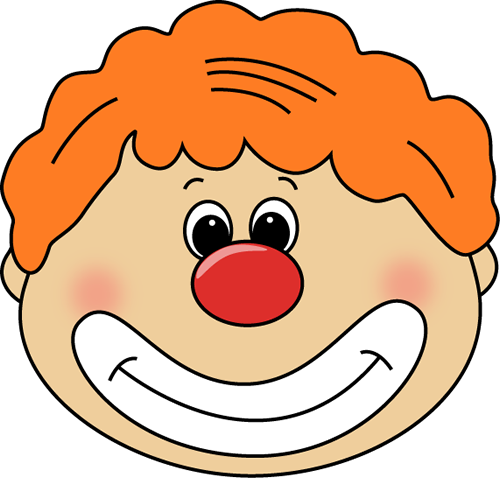 Robin
Malone
Hanoa
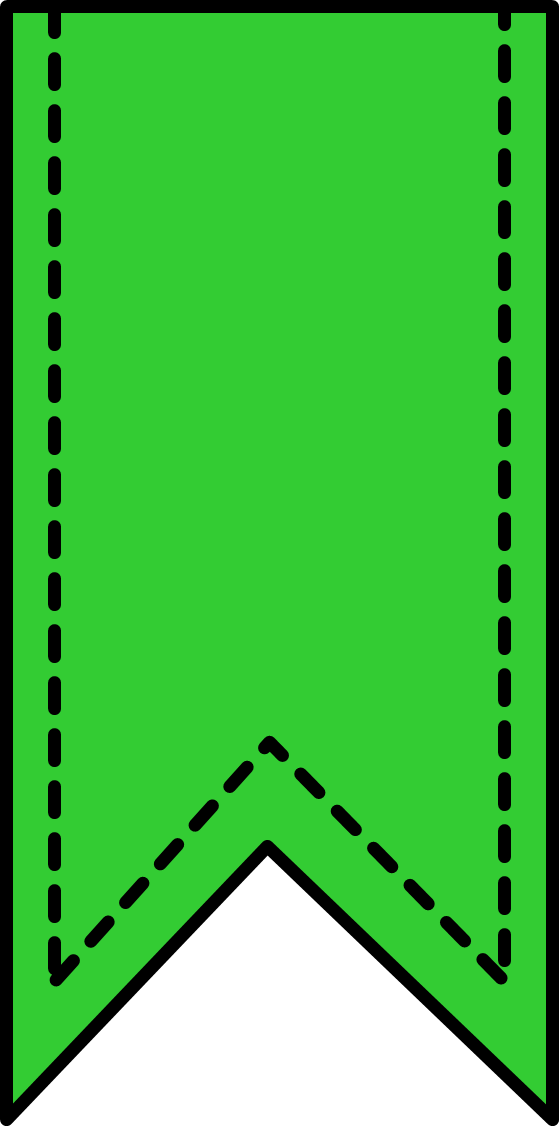 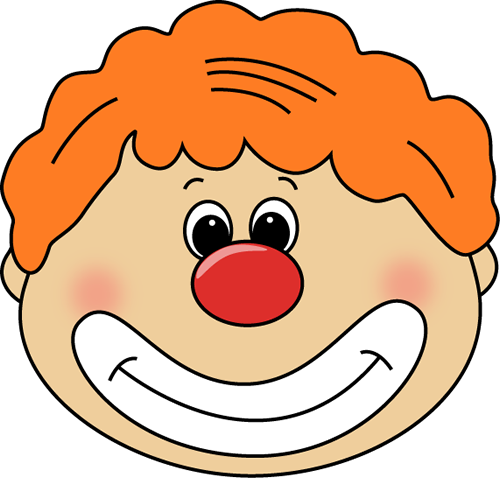 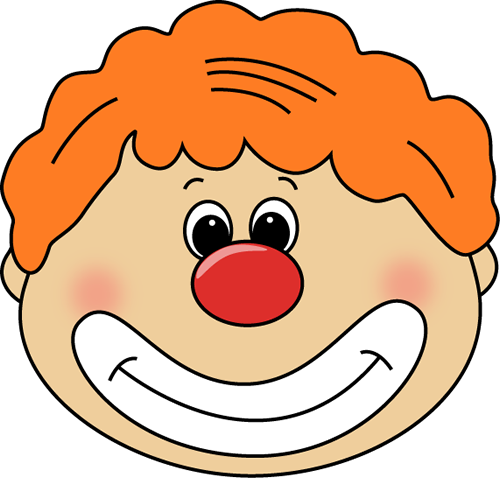 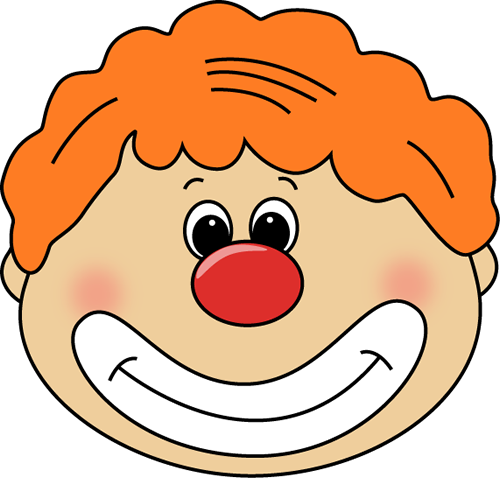 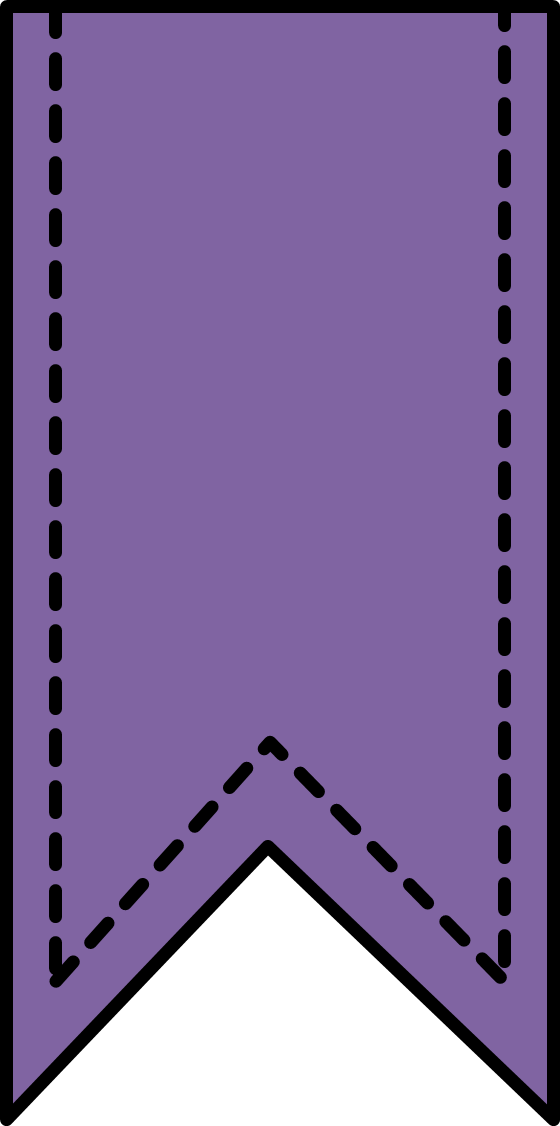 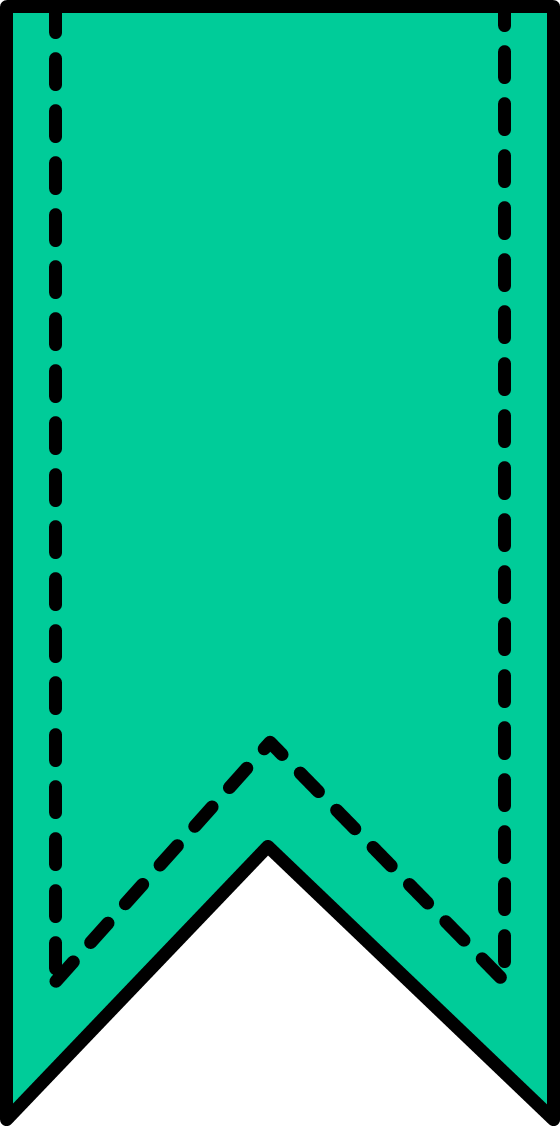 Naomie
Arthur
Nathan
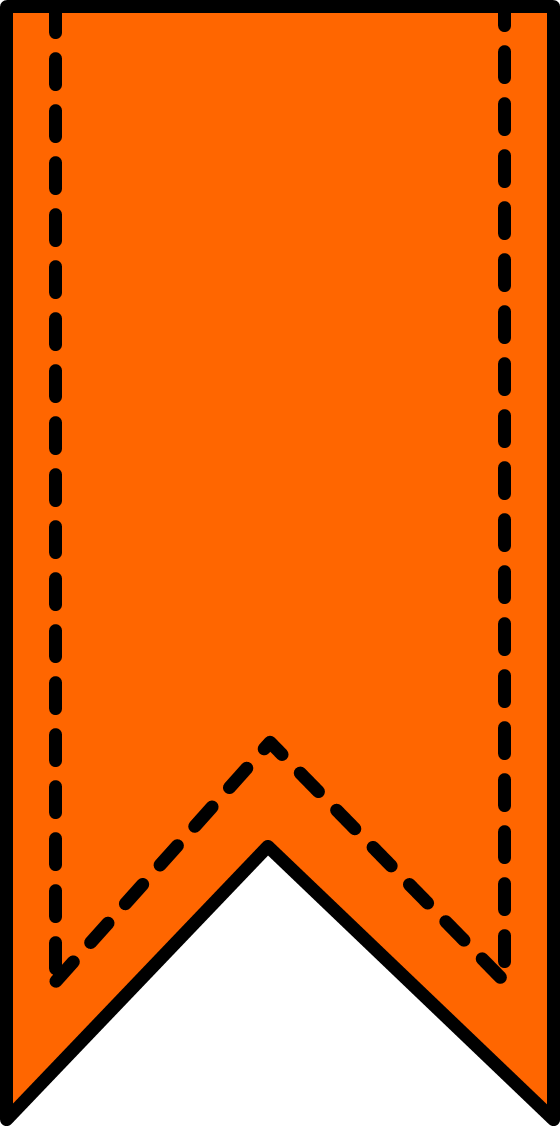 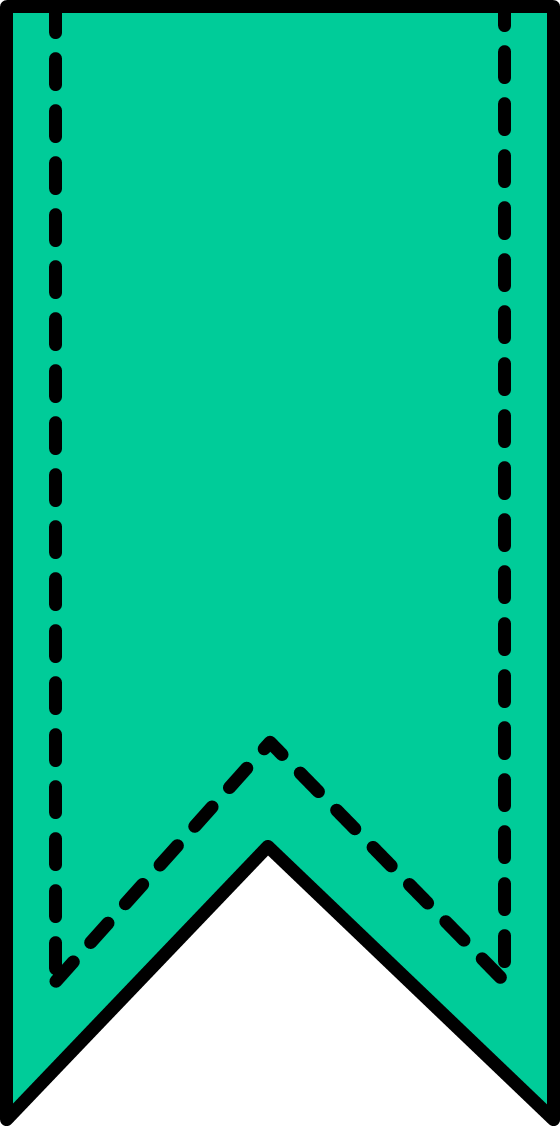 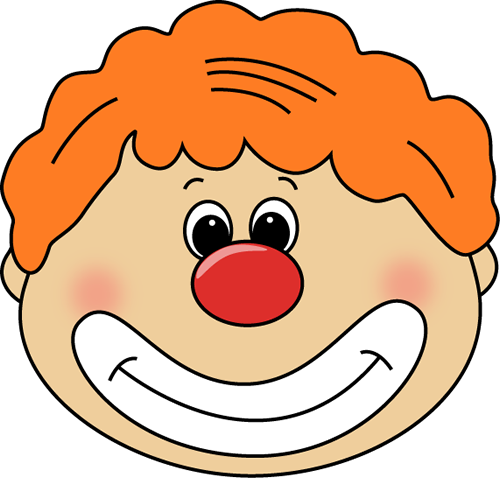 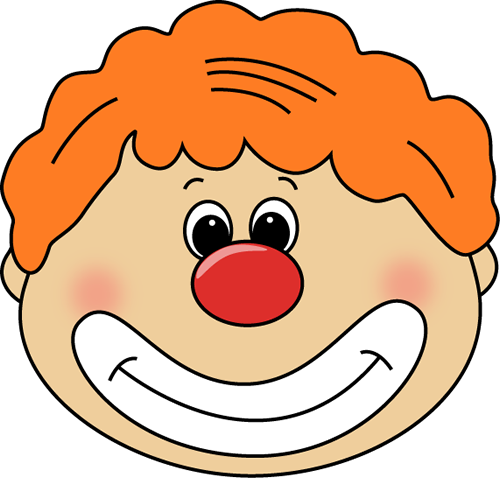 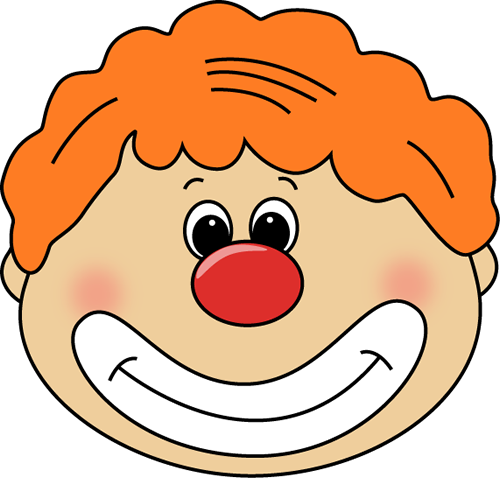 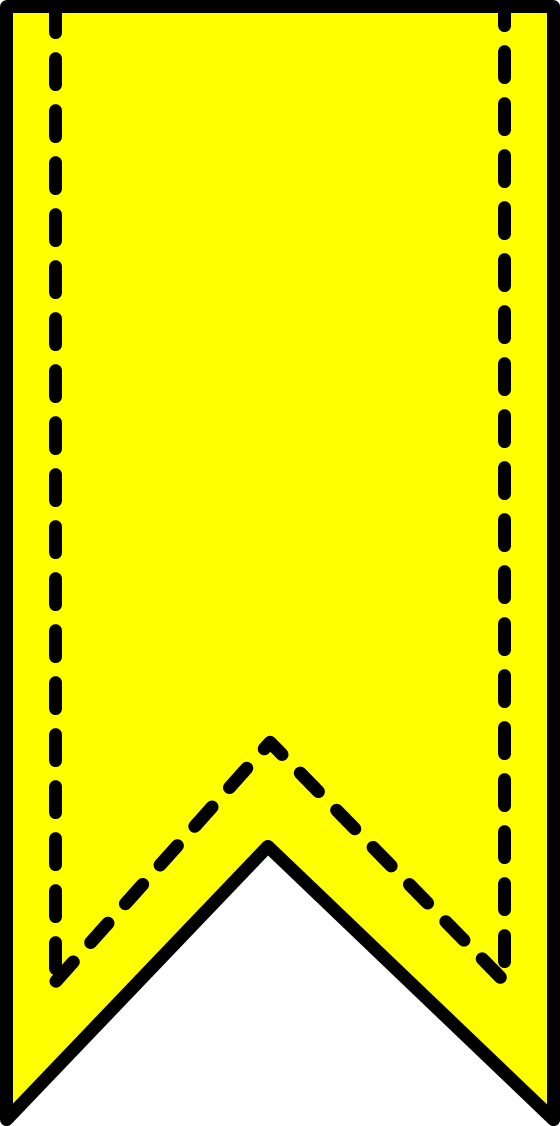 Loïs
Emma
Lily
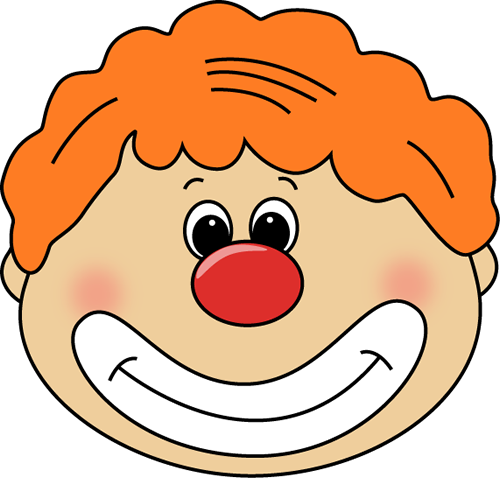 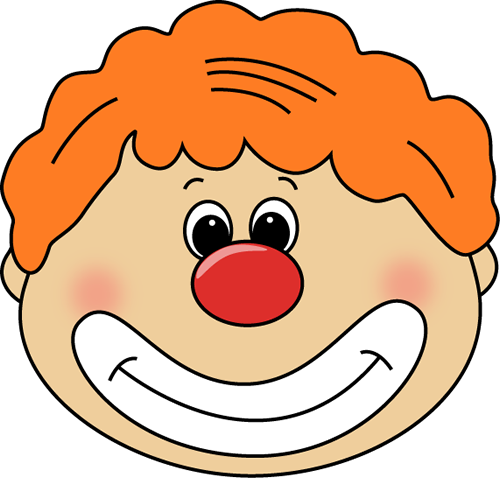 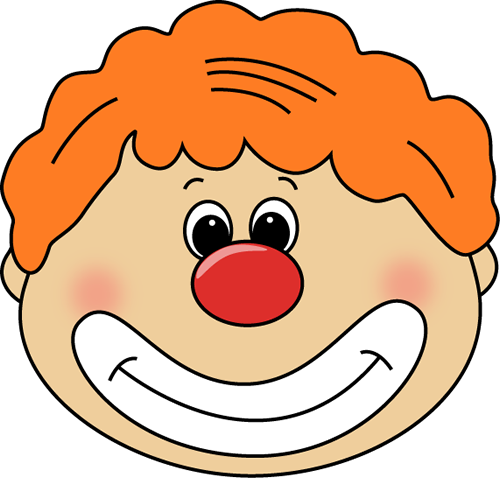 Lucas
Kenzo
Jeanne
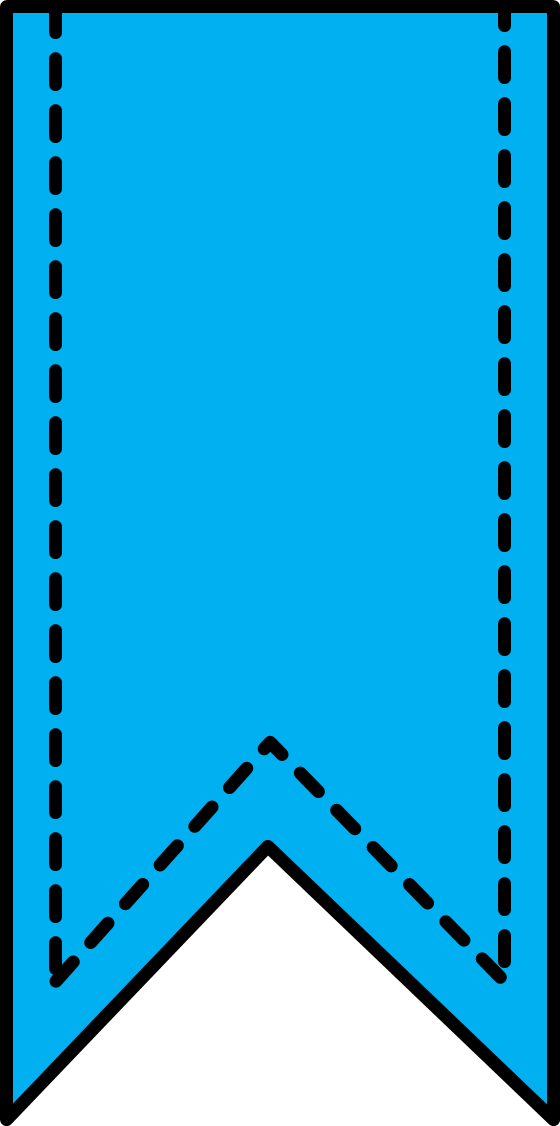 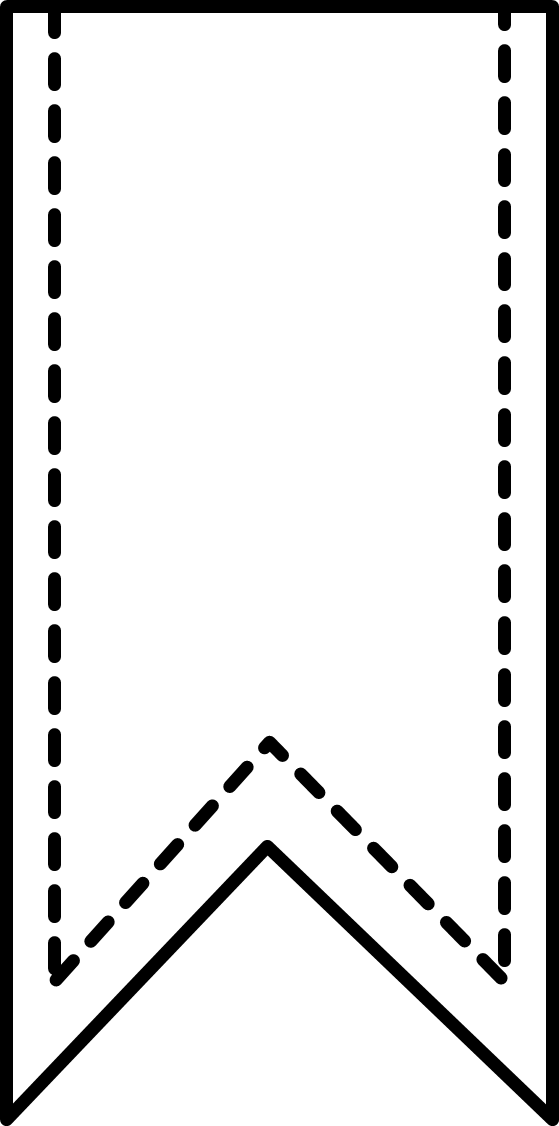 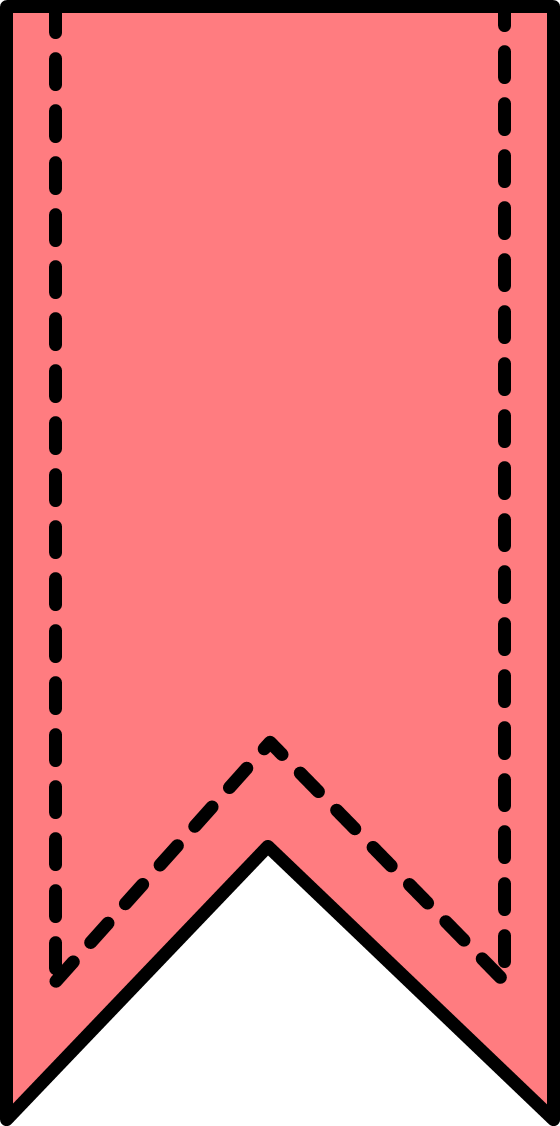 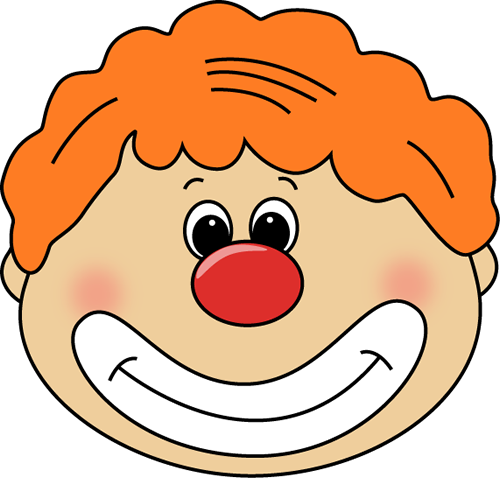 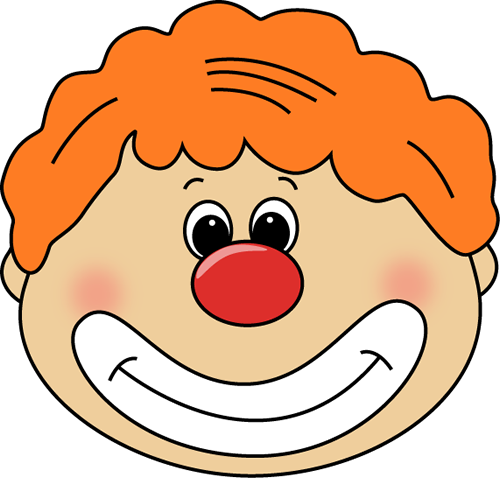 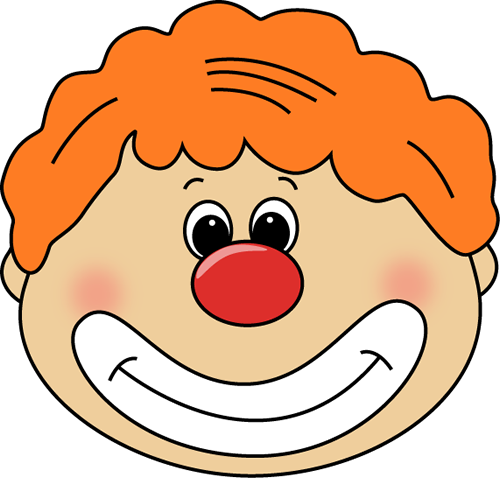 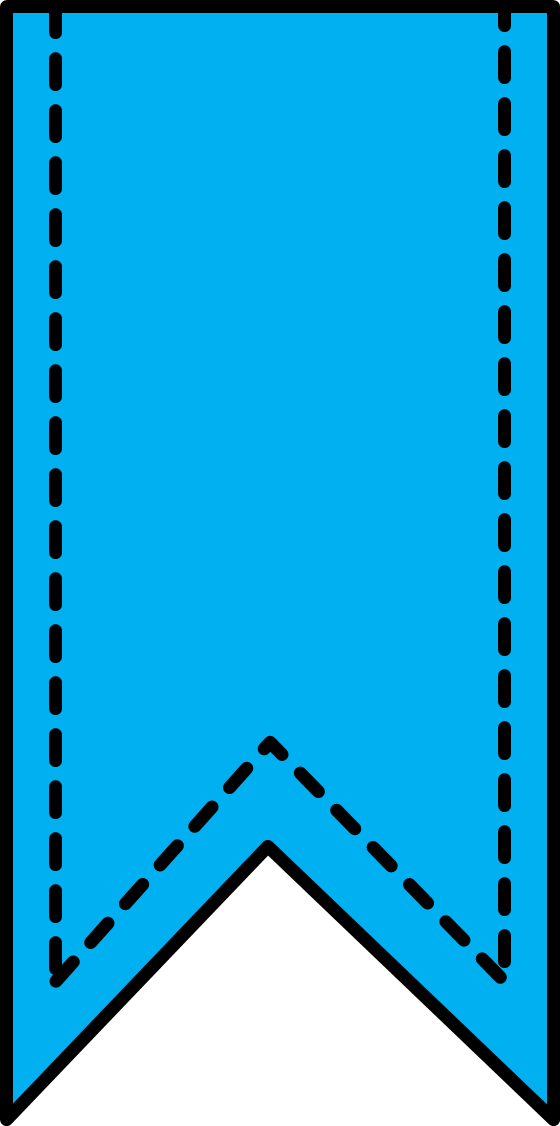 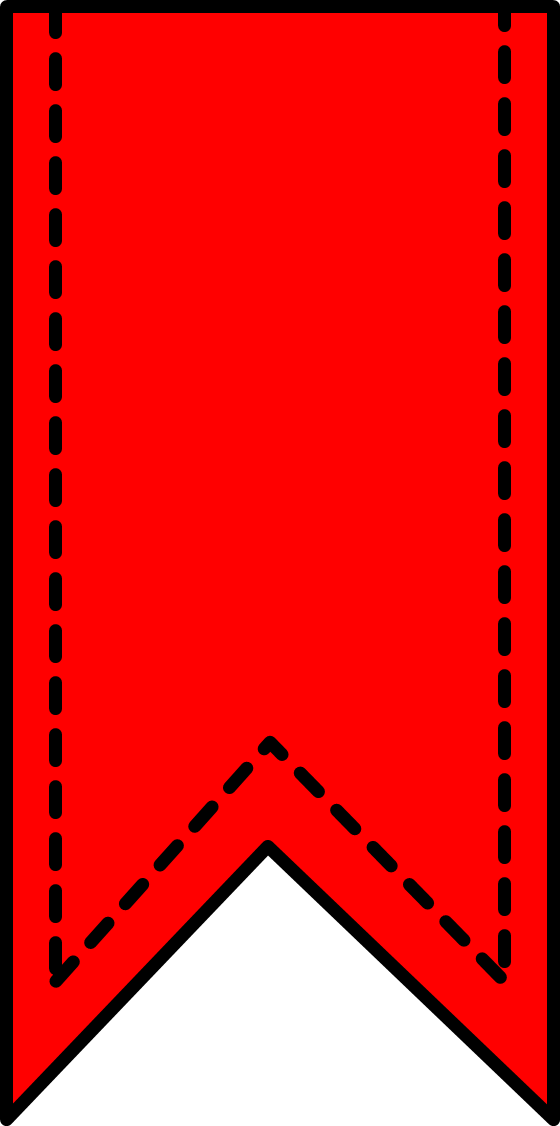 Nolan
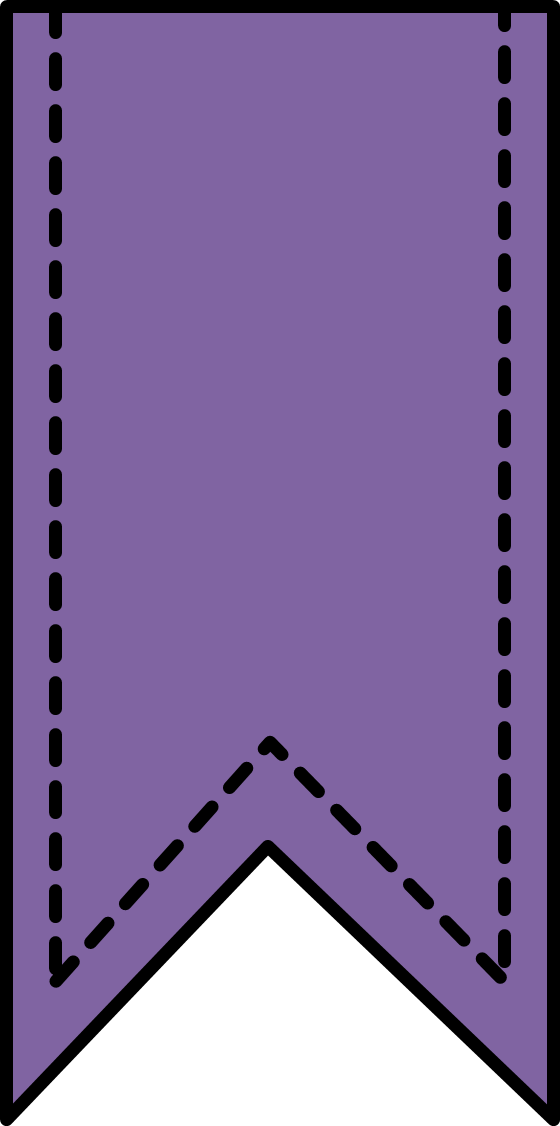 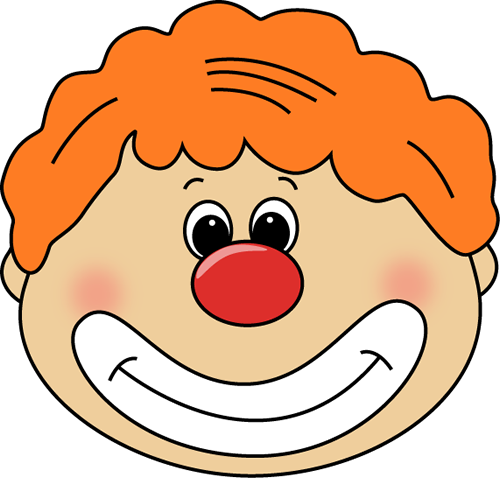 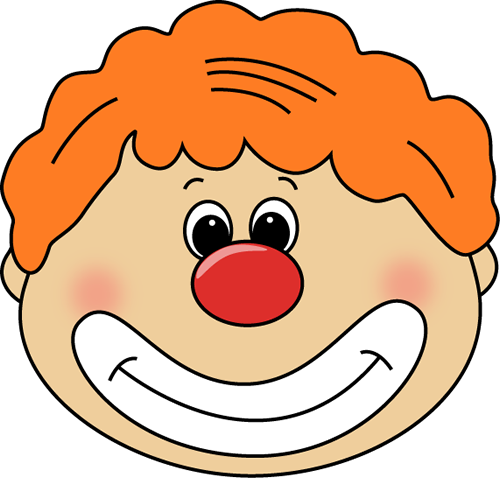 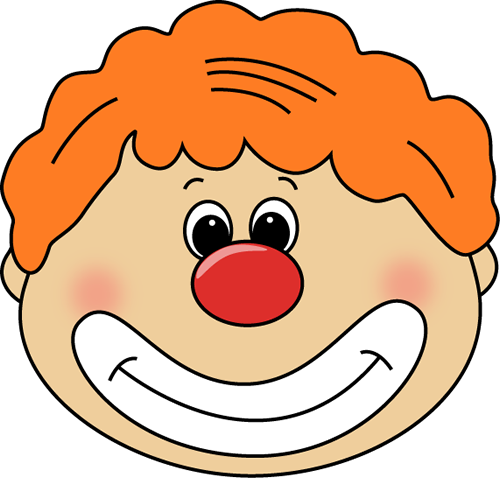 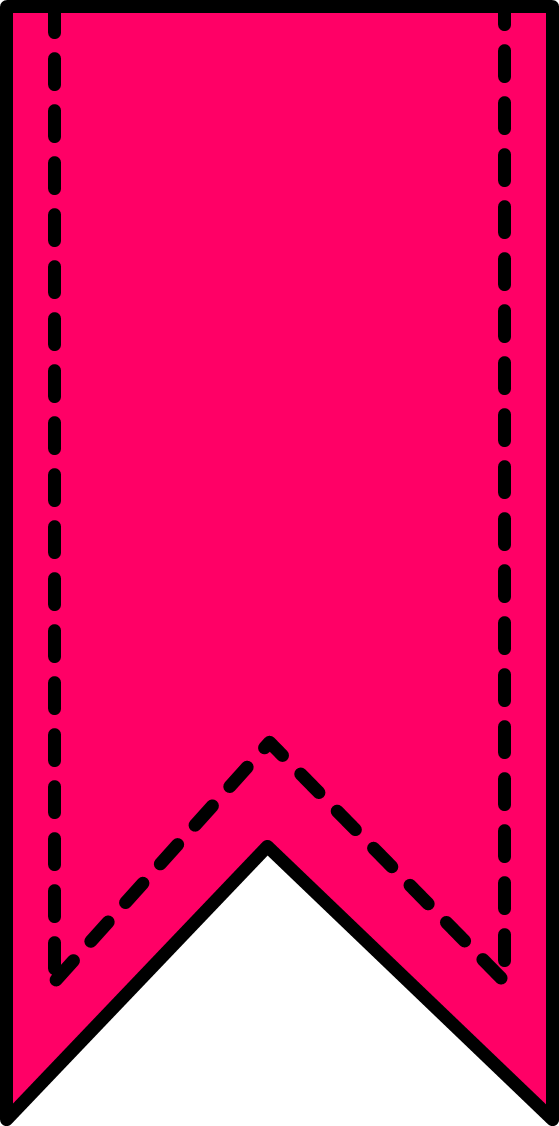 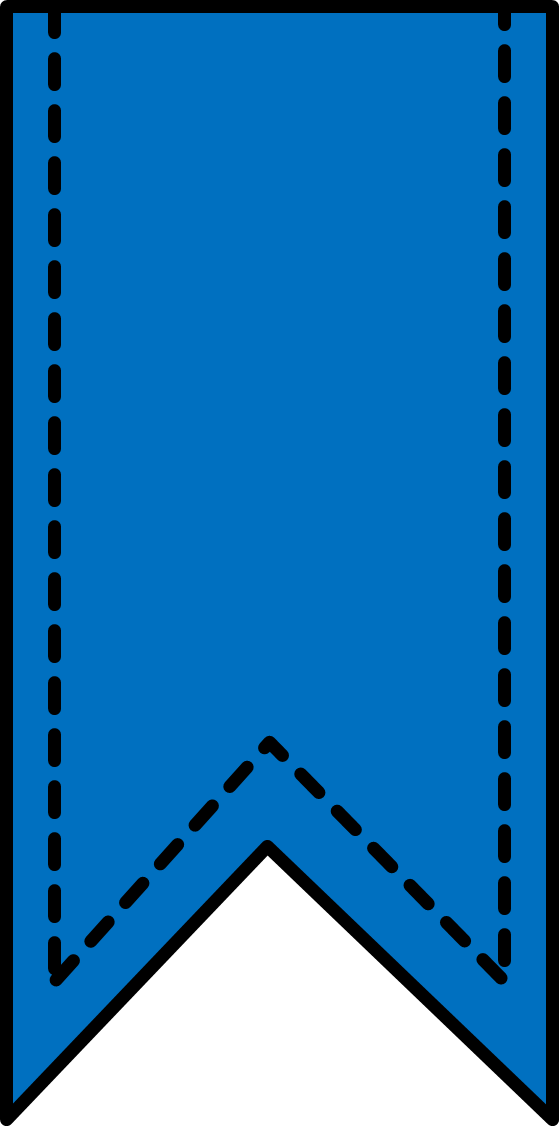 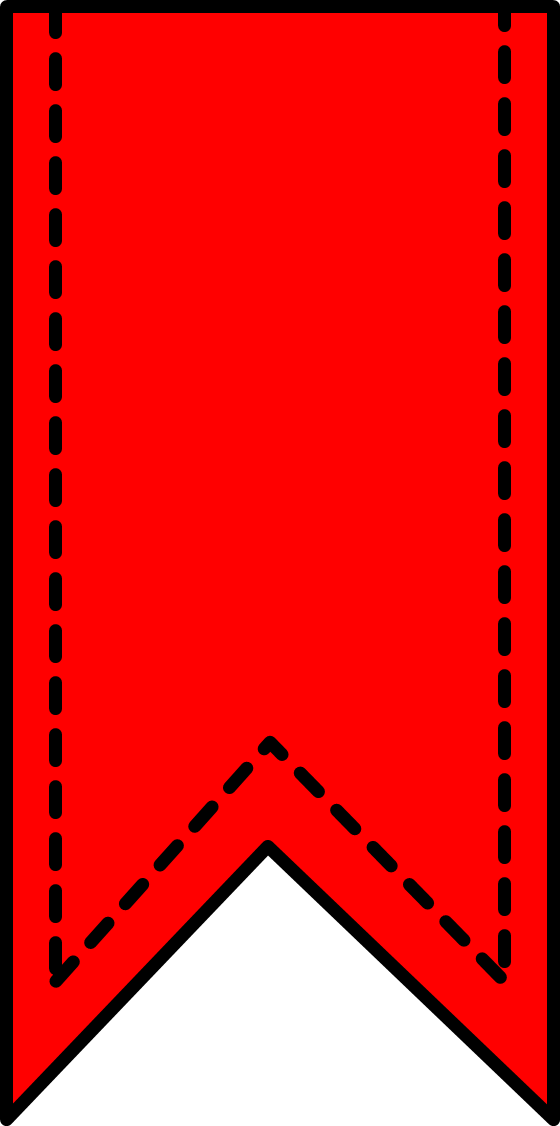 Théo
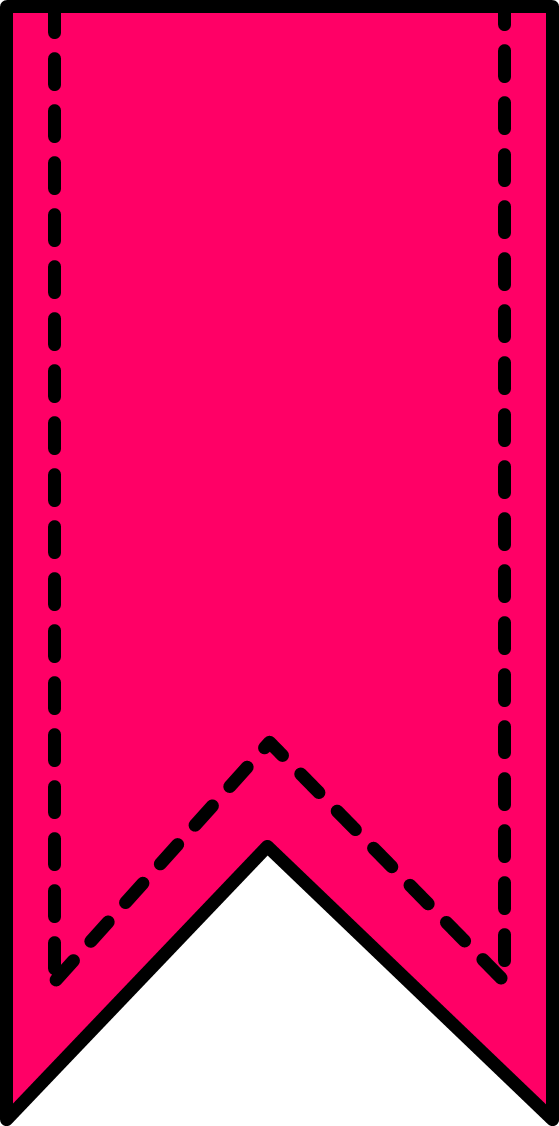 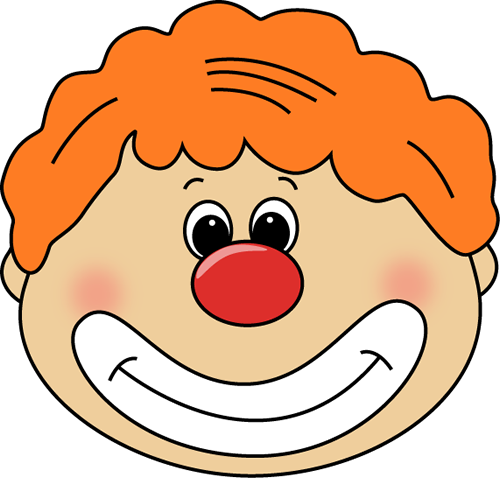 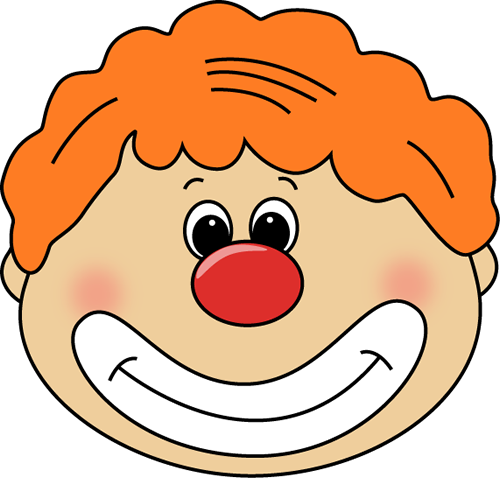 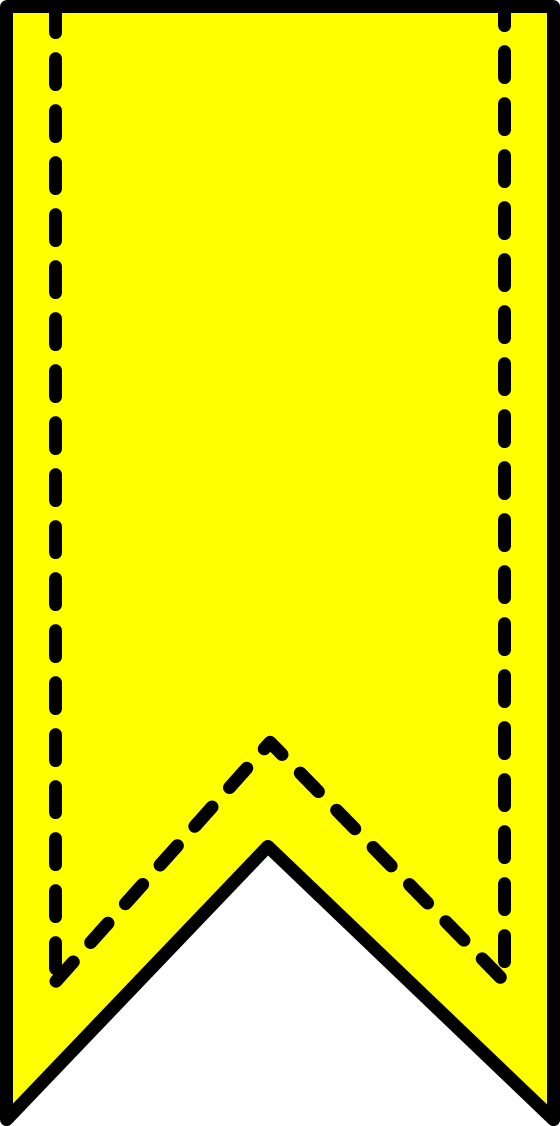 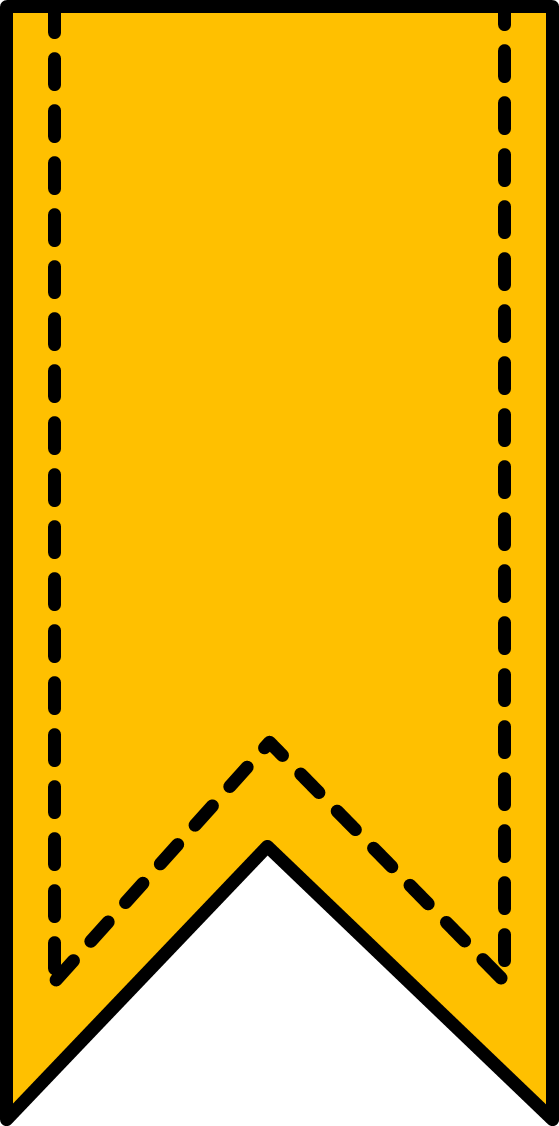 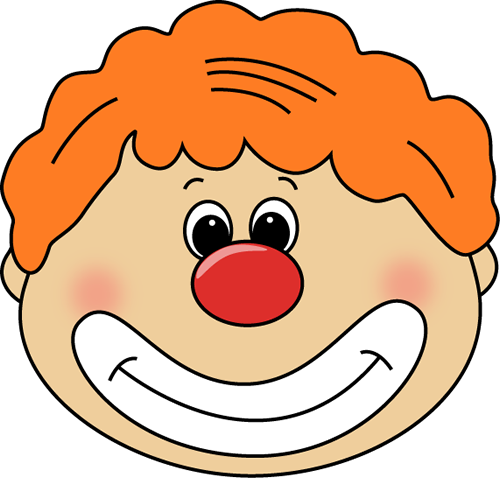 Louis
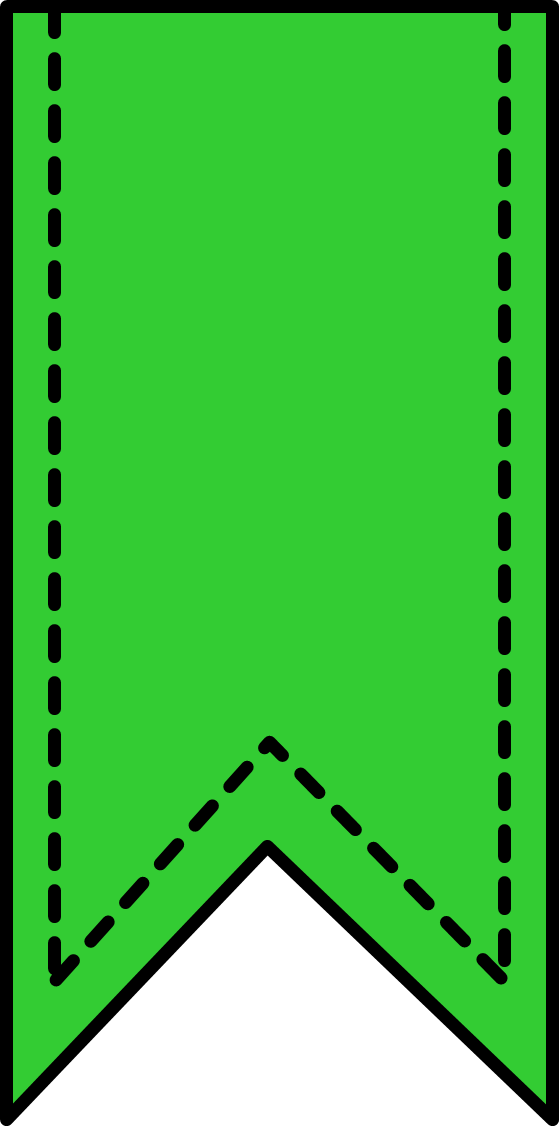 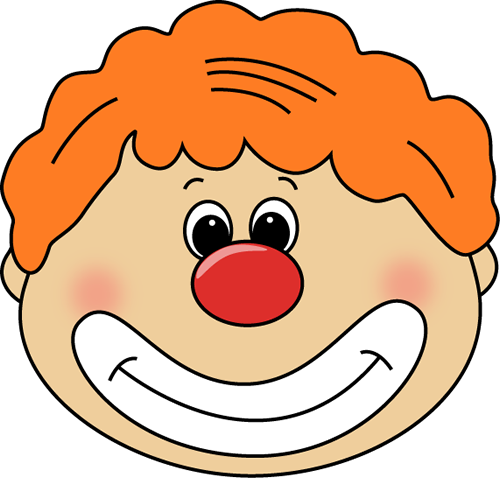 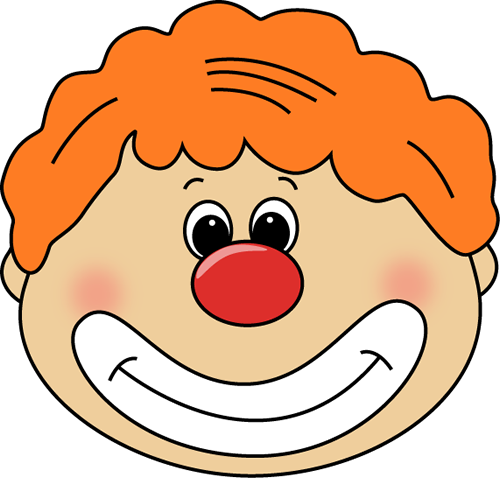 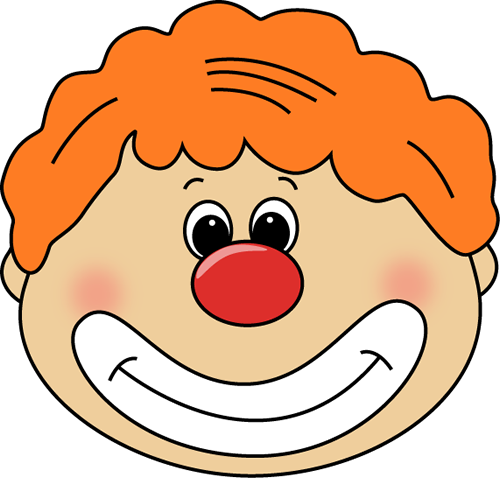 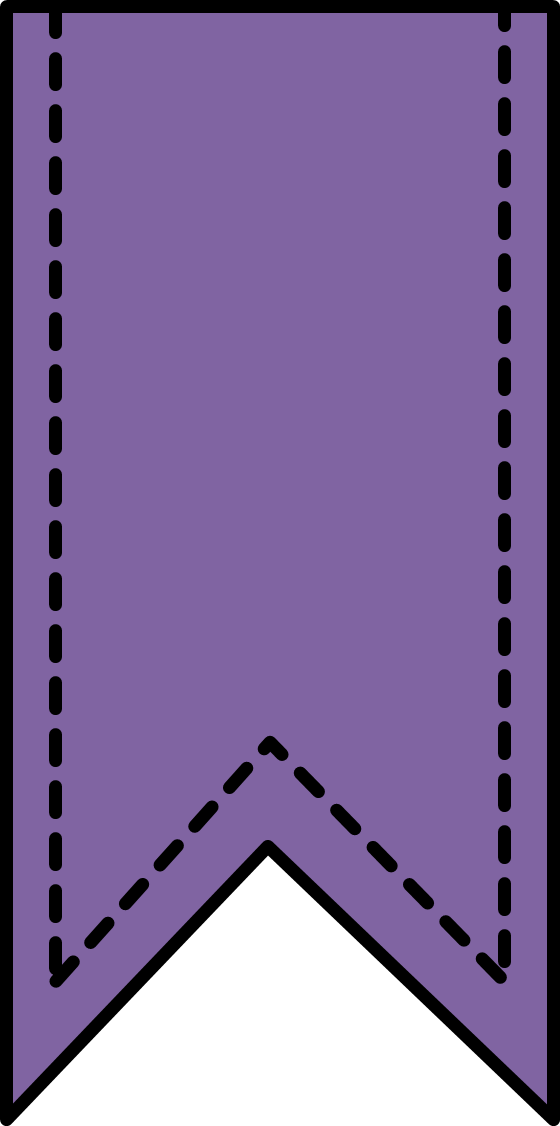 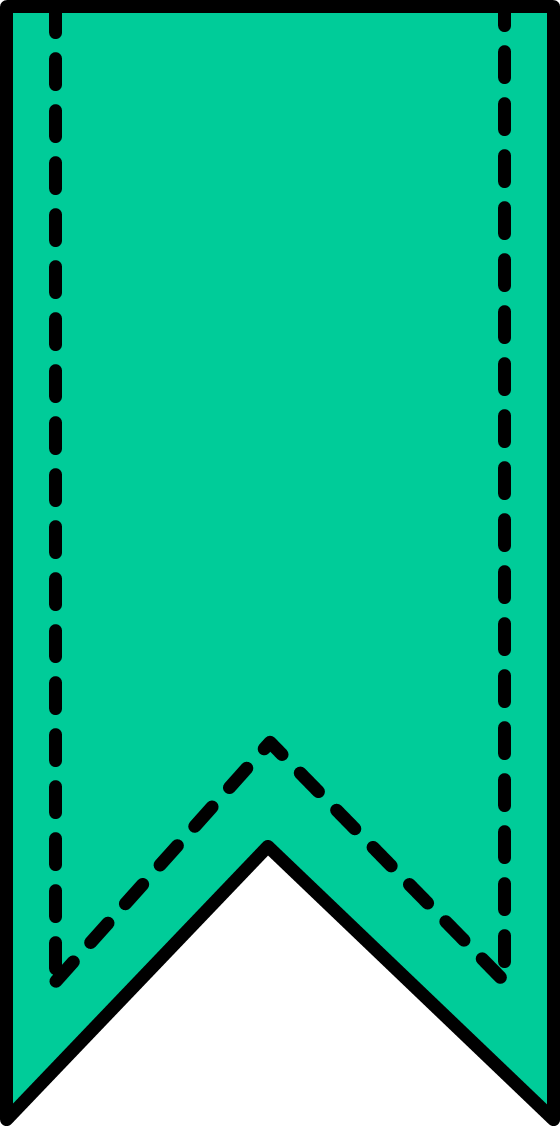 Victoria
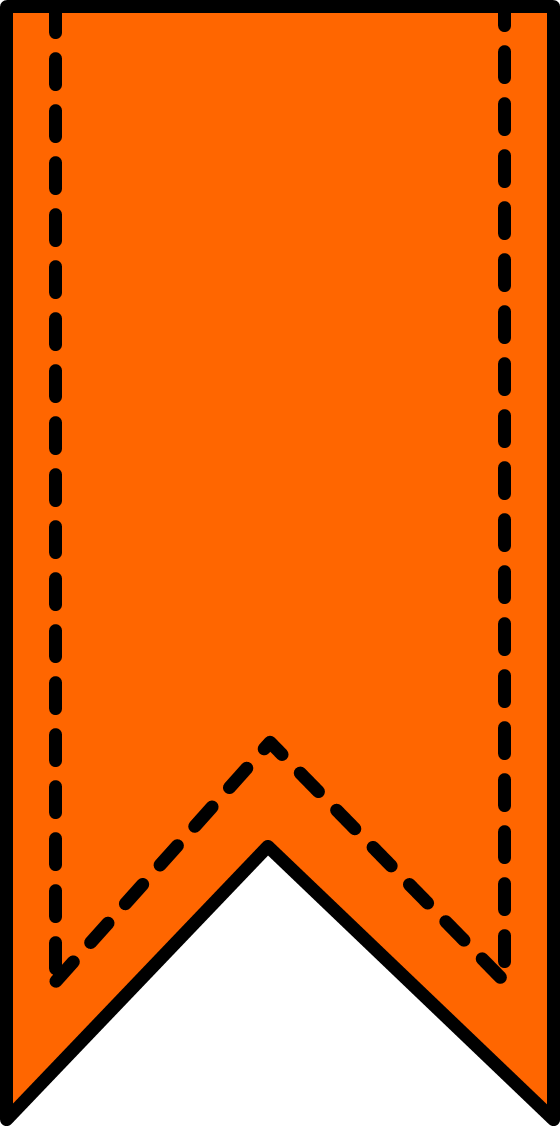 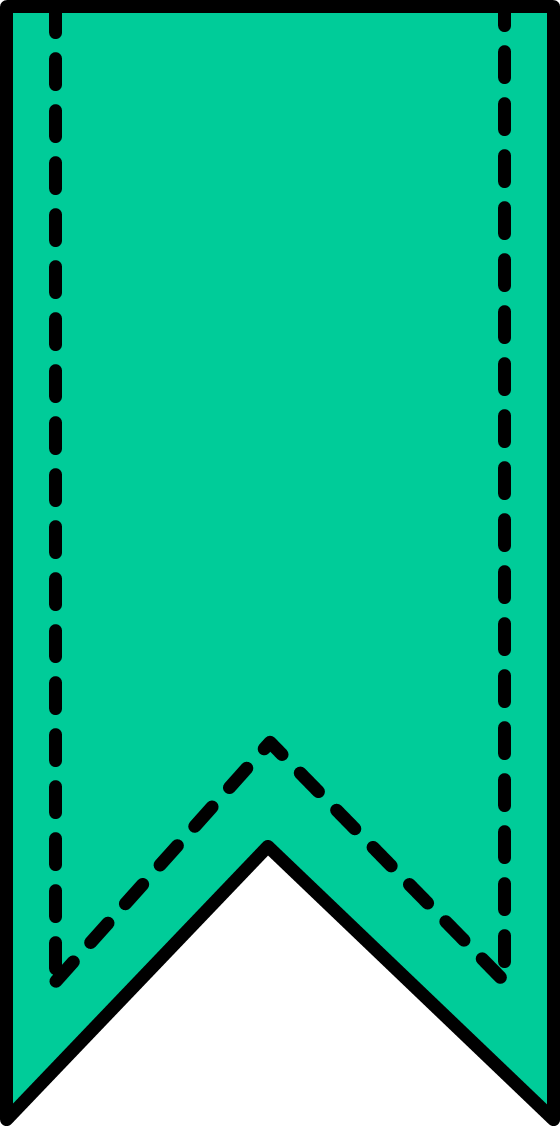 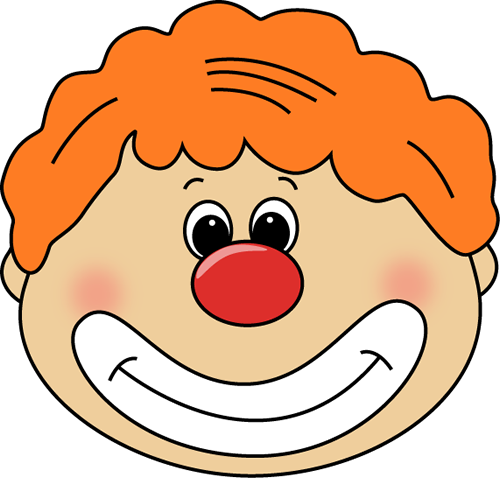 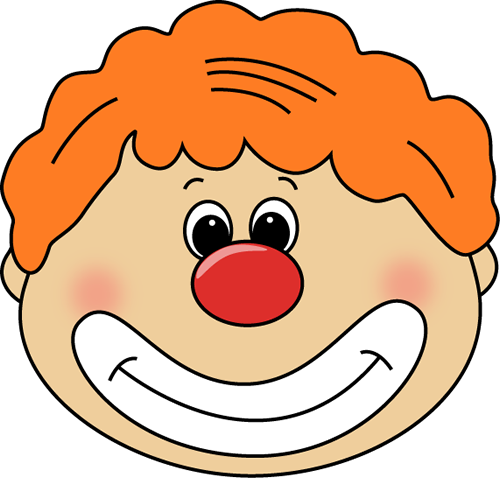 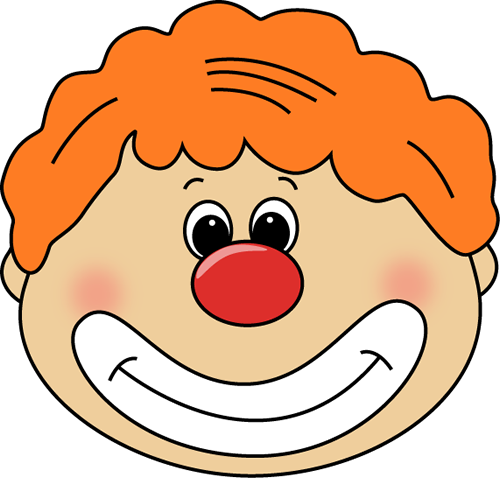 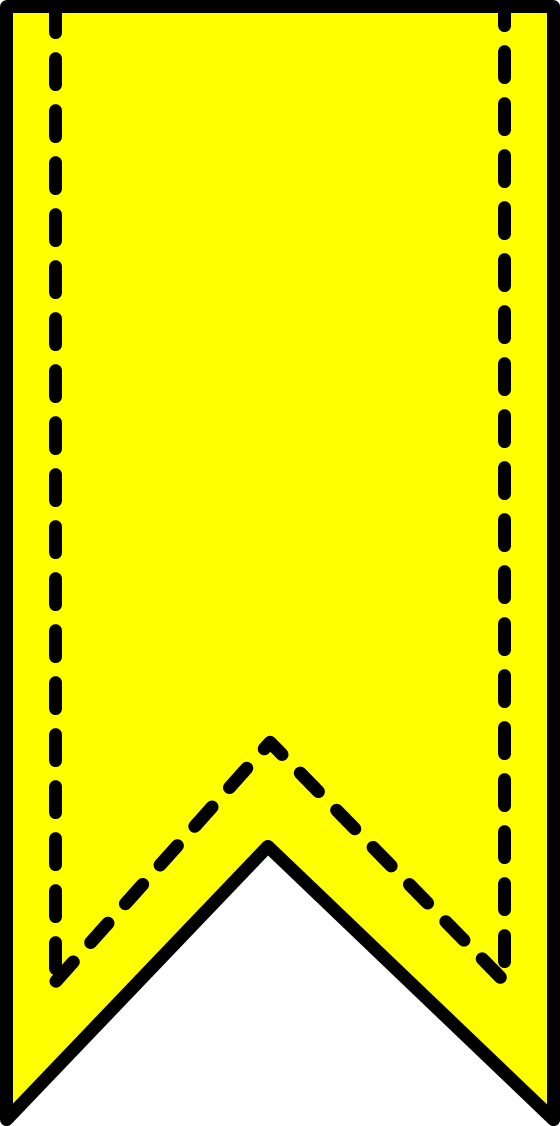 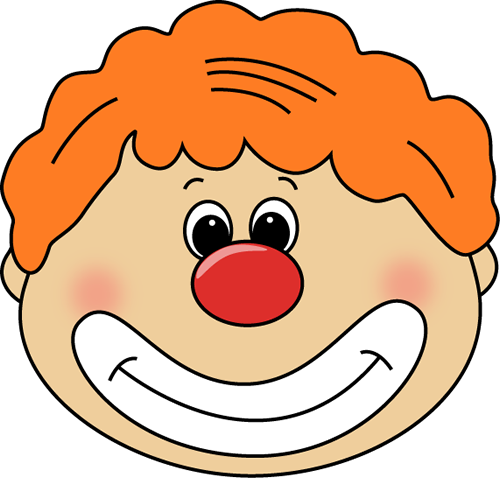 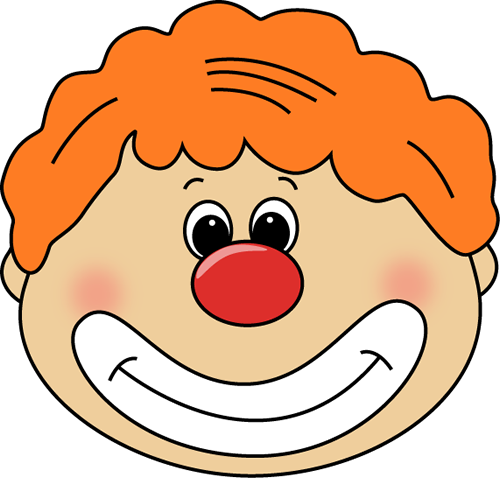 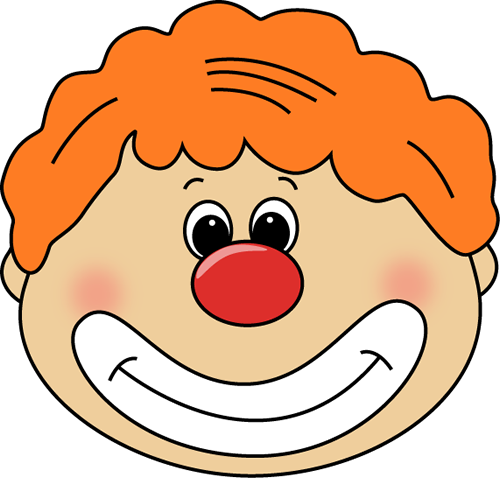